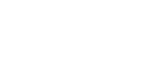 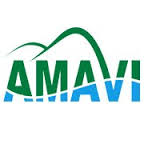 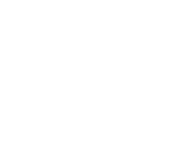 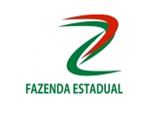 AMAVI - SEF
O PRODUTOR PIMÁRIO




ICMS


Adalberto Dall’Oglio
Joacir Sevegnani
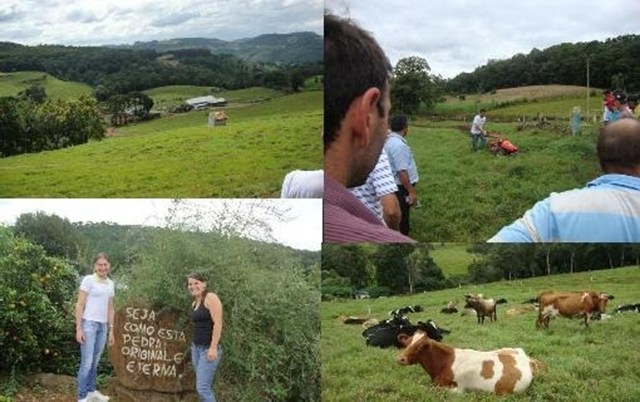 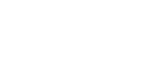 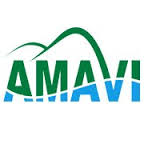 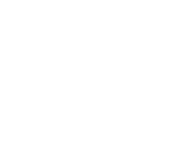 TEMAS QUE SERÃO DEBATIDOS
Produtor Primário
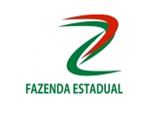 Conceitos iniciais.
Alterações na legislação tributária.
A Lei do Microprodutor.
Projeto de Lei Cooperativas da Agricultura Familiar.
A nota fiscal de produtor eletrônica.
O direito de créditos do Produtor Primário.
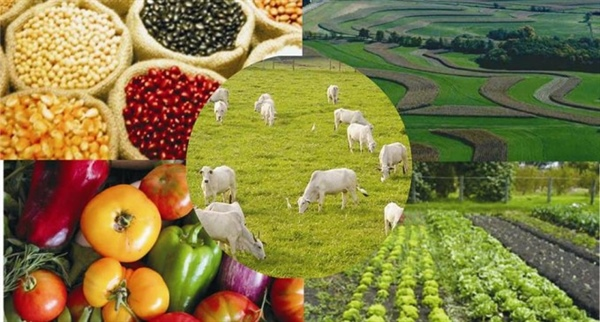 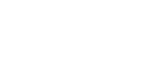 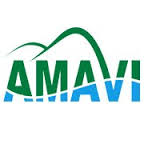 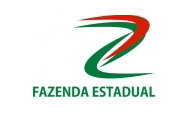 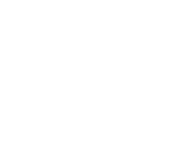 INTRODUÇÃO
CONCEITOS INICIAIS
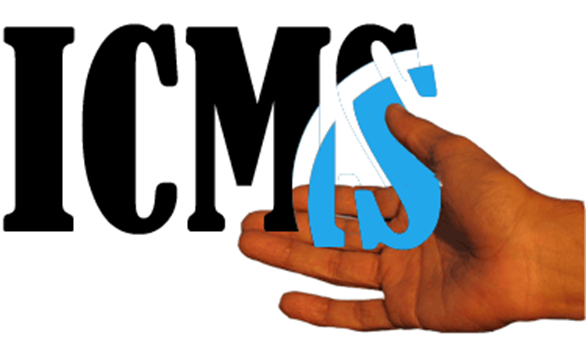 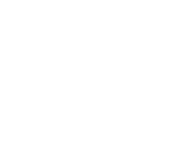 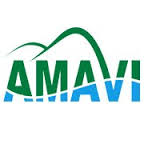 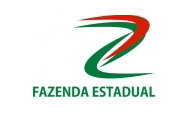 CONCEITOS INICIAIS
Incidência 
Isenção
Diferimento 
Suspensão
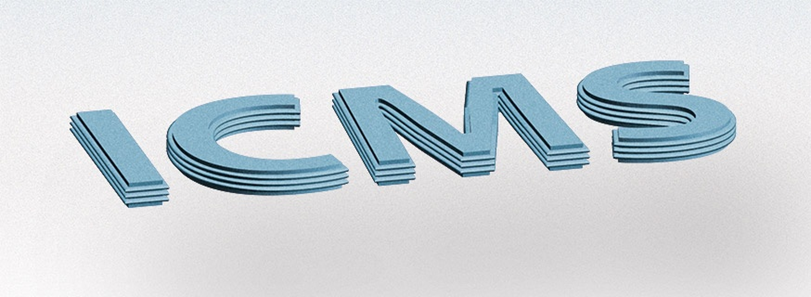 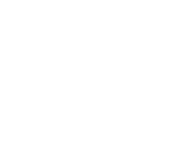 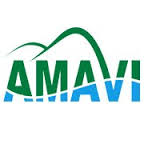 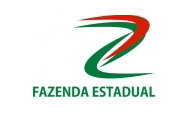 INCIDÊNCIAICMS
O ICMS é um imposto que incide sobre a circulação de mercadorias.
Mercadoria é o que é objeto de comércio.
O comércio se caracteriza pela:
Intermediação
Com habitualidade
Com intuito de lucro.
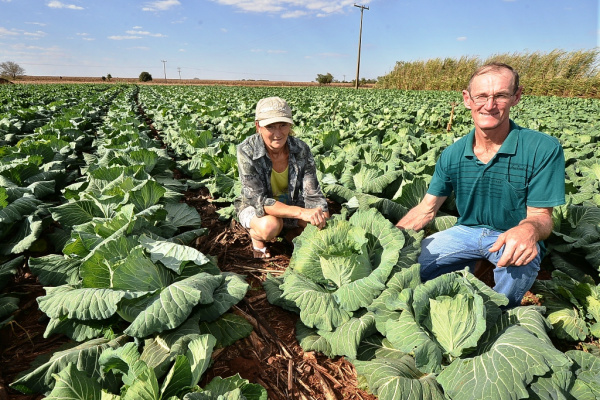 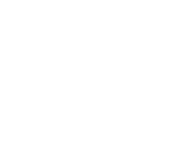 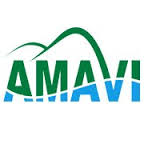 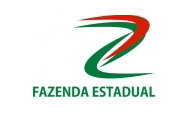 Incidência x não incidênciaICMS
Incidência: 
Comercialização de arroz, feijão, leite, verduras, etc. produzidos na propriedade.

Não incidência: 
Venda de bens do Produtor Primário.
Exemplo:  Um trator usado.
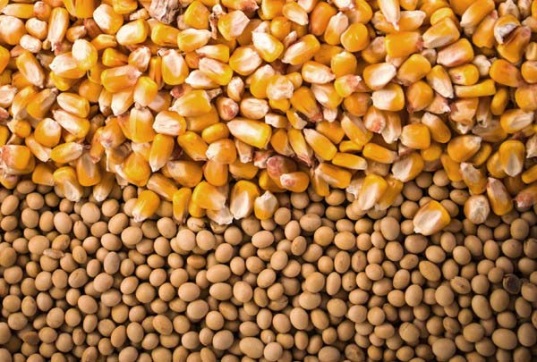 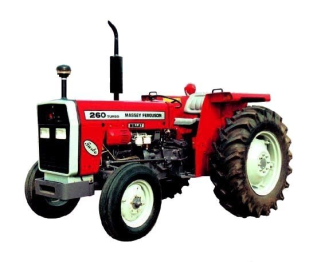 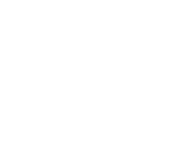 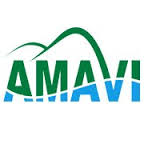 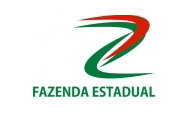 ISENÇÃOICMS
Isenção é a dispensa do pagamento do imposto por meio de lei.
As isenções devem ser interpretadas literalmente.
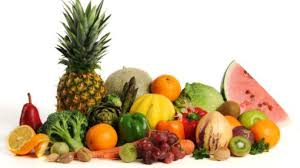 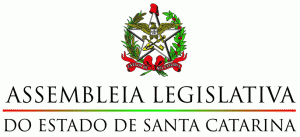 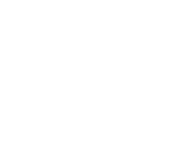 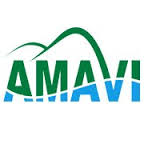 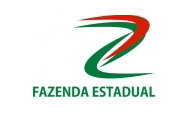 DIFERIMENTOICMS
Diferimento é a dispensa do pagamento do imposto pelo agricultor, para ser pago posteriormente pela empresa compradora, se a operação seguinte for tributada.
Em regra, aplica-se às operações internas.
Editado por meio de Decreto.
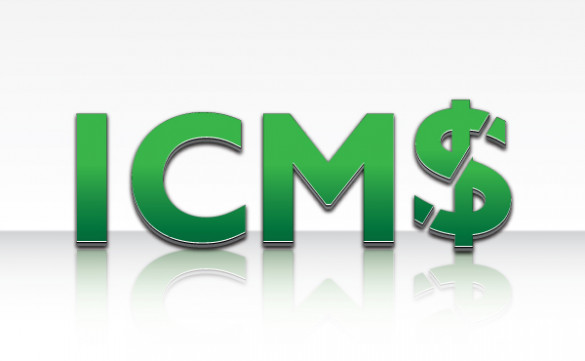 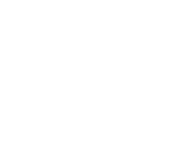 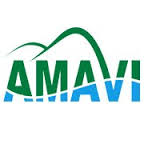 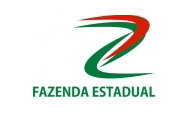 SUSPENSÃOICMS
Suspensão é a dispensa do pagamento do imposto pelo agricultor, porque não se trata de uma venda, mas simples remessa para posterior retorno.
Utilizado para situações em que não muda a titularidade do bem ou do produto.
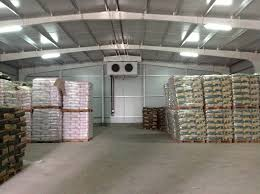 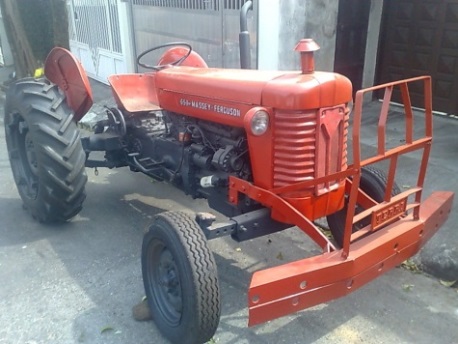 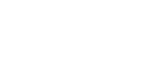 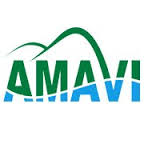 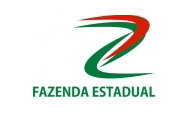 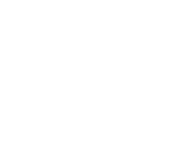 PRODUTOR PRIMÁRIO
ALTERAÇÕES NA LEGISLAÇÃO TRIBUTÁRIA
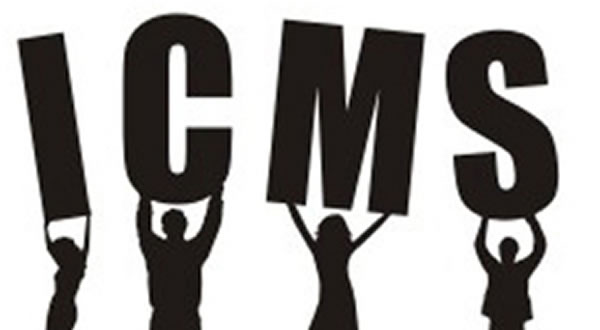 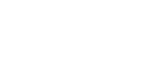 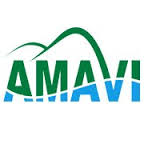 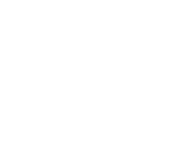 A comercialização da produçãopelo Agricultor
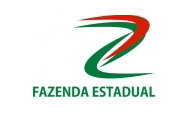 Comércio
Agricultor
Indústria
Consumidor
       Final
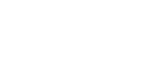 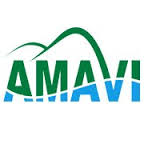 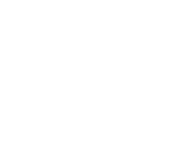 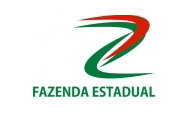 Como era antes das mudançasProdutor Primário
A nota fiscal de produtor:
Salvo exceções, só era permitida para a comercialização de produtos em estado natural.

A tributação:
As operações de vendas para indústria, comércio ou consumidor final eram tributadas pelo ICMS.
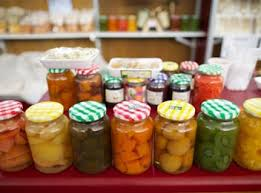 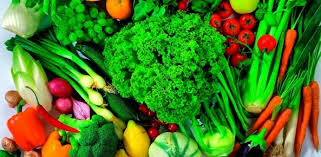 Em estado natural
Industrialização artesanal
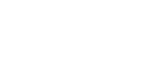 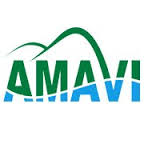 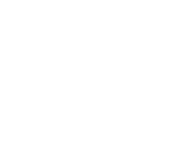 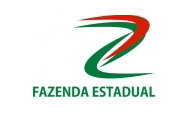 Como ficou após as mudançasA Nota Fiscal de Produtor
Atualmente, a Nota Fiscal de Produtor pode ser utilizada para quaisquer saídas realizadas pelor Produtor Primário.
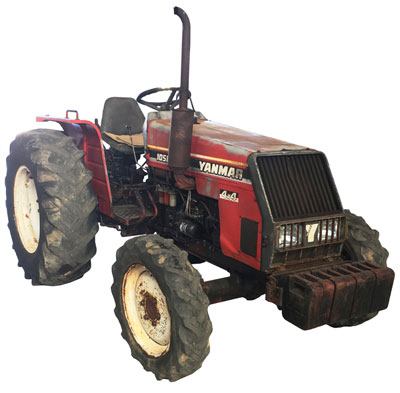 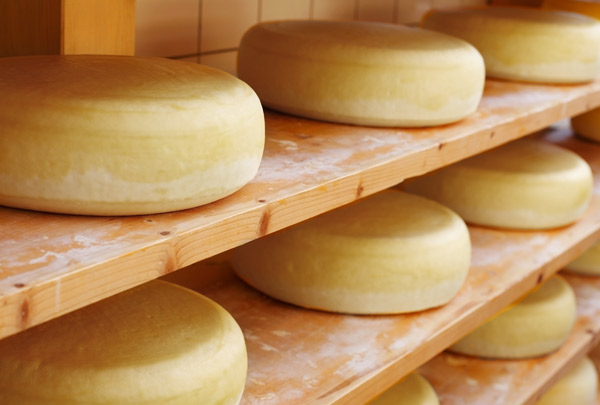 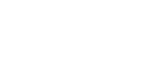 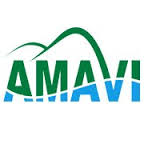 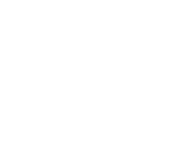 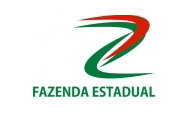 Como ficou após as mudançasA tributação
Atualmente, nas vendas realizadas pelo Produtor Primário para indústria ou comércio, o ICMS fica diferido.
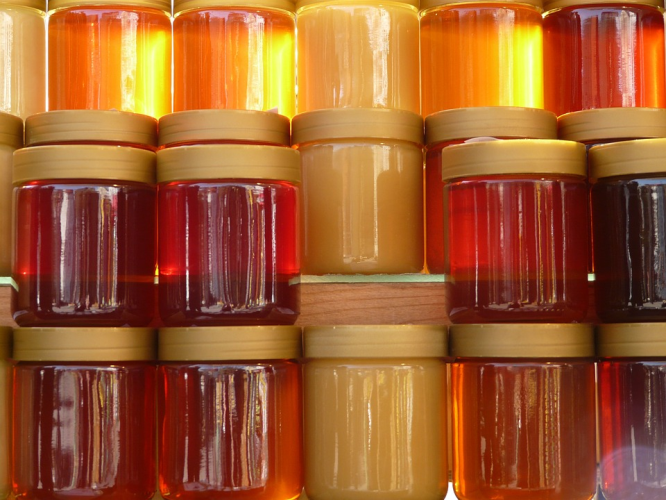 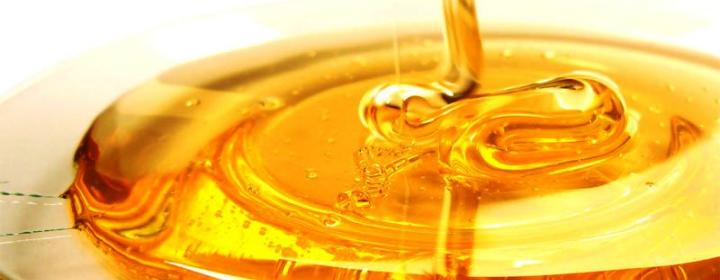 Comércio
Indústria
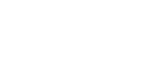 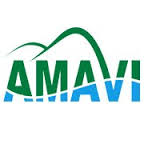 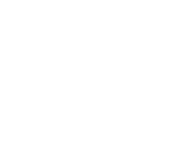 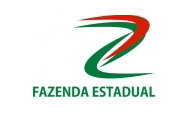 Como ficou após as mudançasA tributação
Atualmente, nas vendas de produtos para consumidor final as operações são reguladas pela Lei do Microprodutor Primário.
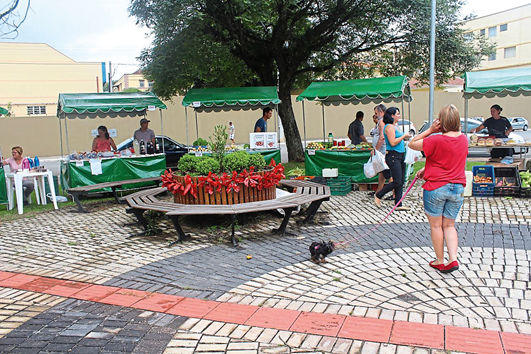 Consumidor Final
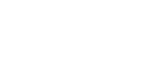 O MICROPRODUTOR
PRIMÁRIO
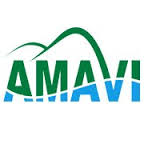 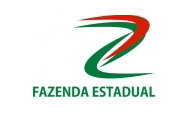 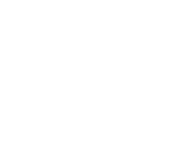 LEI Nº 16.971 DE
26/07/17
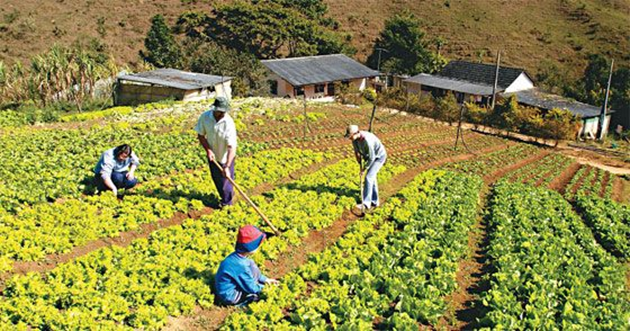 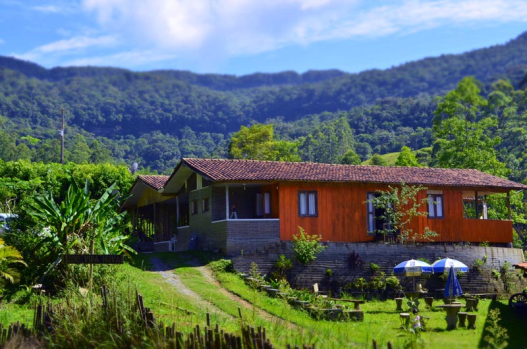 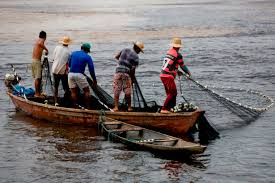 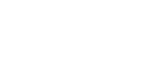 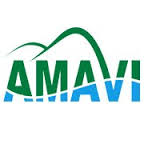 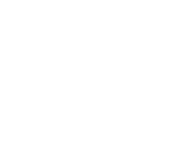 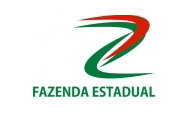 Quem se enquadra como Microprodutor Primário
Pode ser microprodutor primário:
Propriedade até 4 módulos fiscais.
Receita bruta anual de até 
    R$ 360.000,00.
Comercialização da produção em estado natural ou submetida a processo de industrialização artesanal.
Uso predominante de mão de obra da própria família.
A renda obtida através da atividade seja o seu principal meio de subsistência.
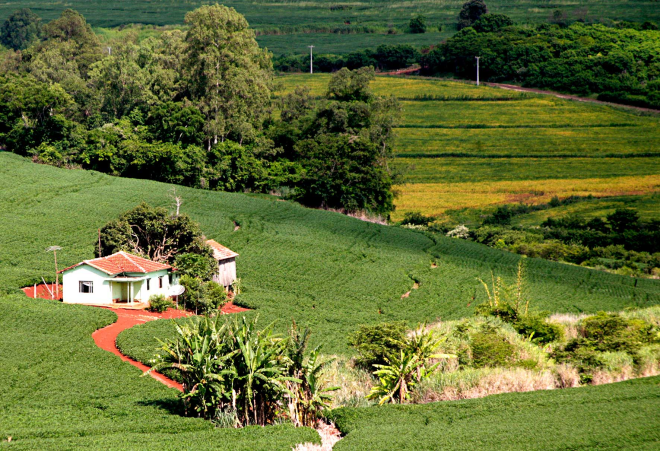 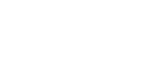 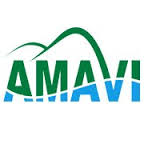 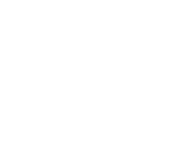 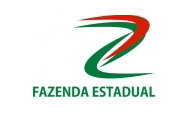 Benefícios para o  Microprodutor Primário
Os benefícios para o microprodutor primário:
Tratamento simplificado para as obrigações relativas à Vigilância sanitária, inspeção e fiscalização de produtos de origem animal e vegetal, tributárias e ambientais.
Isenção de ICMS nas vendas a consumidor final até R$ 120.000,00 por ano.
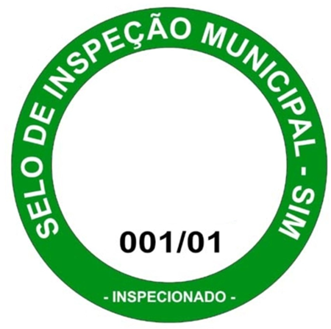 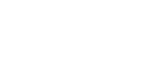 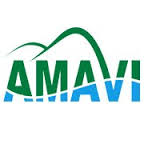 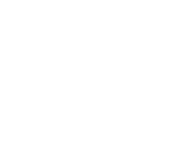 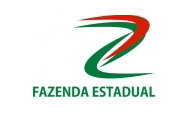 Benefícios para o  Microprodutor Primário
Os benefícios para o microprodutor primário:
Direito ao crédito referente compras de máquinas, equipamentos e insumos.
Pode comercializar com Nota Fiscal de Produtor, tanto produtos em estado natural ou industrializados artesanalmente.
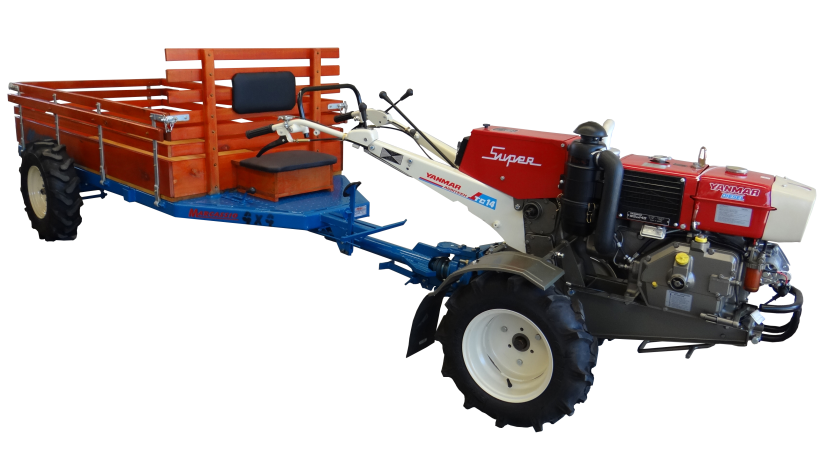 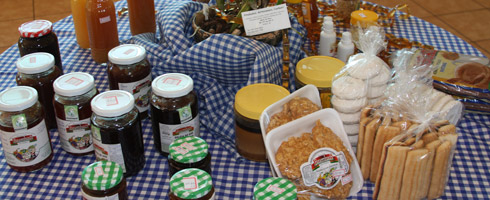 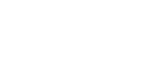 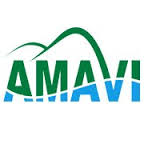 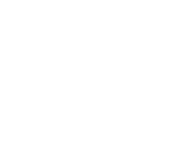 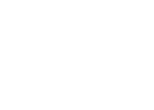 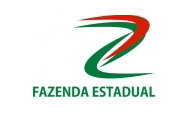 Conceito de industrializaçãoartesanal
O que é industrialização artesanal?
O processo realizado diretamente pelo próprio produtor primário.
No local do exercício da atividade rural.
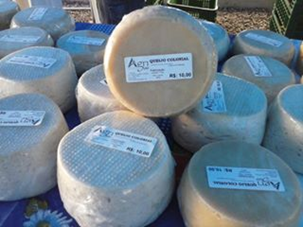 Com uso predominante de mão de obra familiar.
Permitido o emprego de matéria-prima de terceiros.
Não tributado pelo IPI.
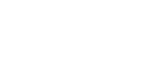 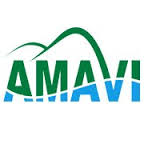 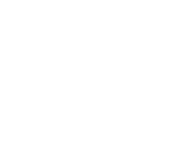 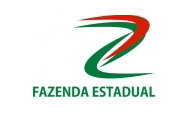 Industrialização artesanale IPI
A embalagem deve conter apenas informações decorrentes de exigências técnicas constantes de leis ou atos administrativos.
Fica sujeita ao IPI: 
Embalagem  com acabamento e com rotulagem promocional que vise valorizar o produto em razão da qualidade do material ou da perfeição do seu acabamento.
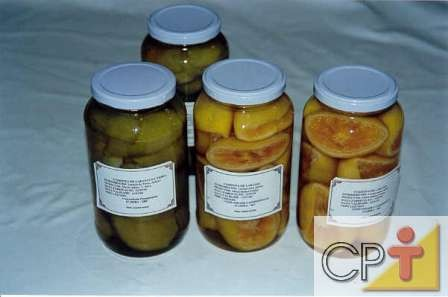 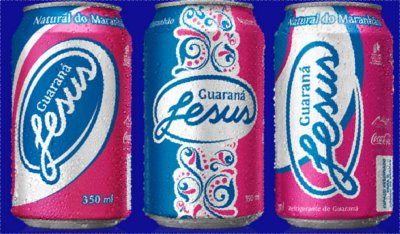 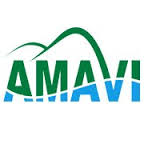 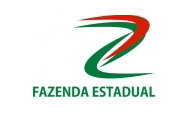 A REGULAMENTAÇÃO   Controle da sanidade dos produtos
A venda de produtos na propriedade, em feiras e a consumidor final de produtos de origem animal e vegetal.

No turismo rural, a utilização da mesma cozinha, utensílios e equipamentos da própria residência.
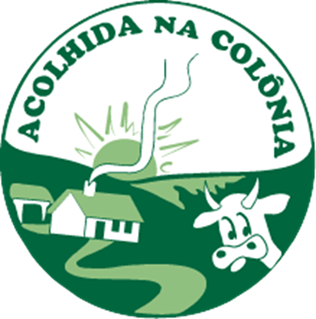 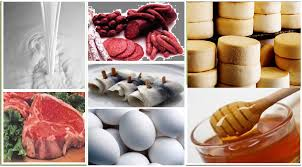 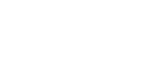 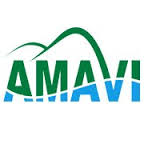 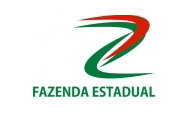 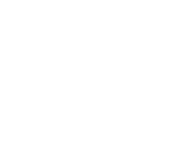 CETREC - CHAPECÓ
O PROJETO DE LEI DAS COOPERATIVAS
DA AGRICULTURA FAMILIAR
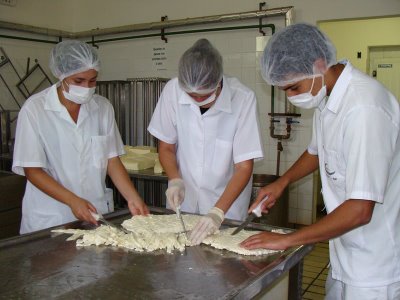 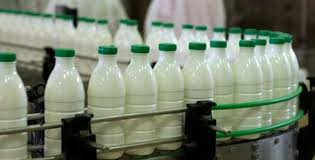 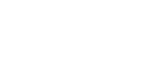 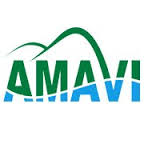 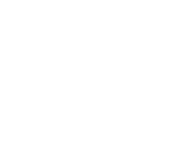 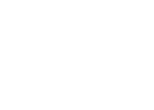 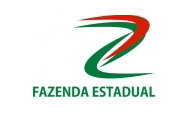 Projeto de Lei das Cooperativas da Agricultura Familiar
Pessoa jurídica formalizada como cooperativa, que possua, no mínimo, 80% dos cooperados enquadrados como  agricultores familiares.
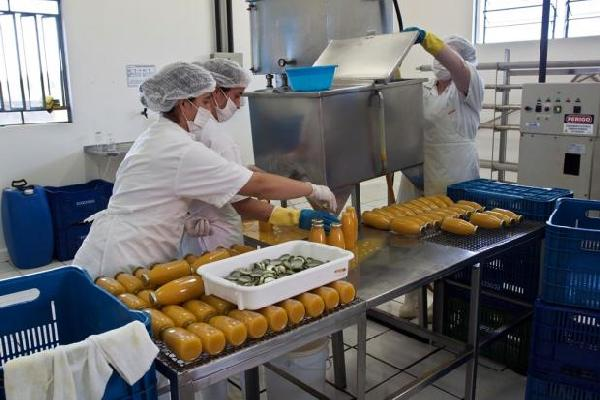 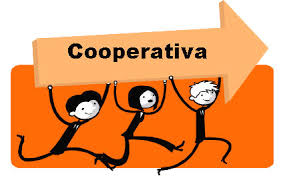 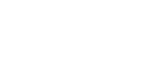 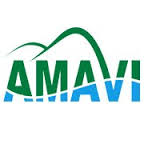 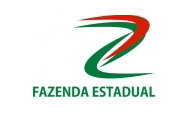 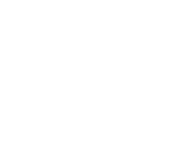 PRODUTOR PRIMÁRIO
A NOTA FISCAL DE 
PRODUTOR
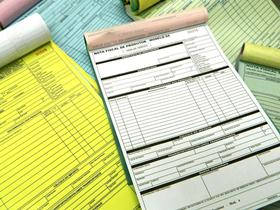 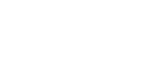 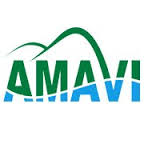 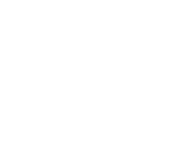 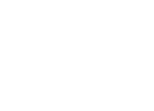 As vendas do produtor com Nota Fiscal 
Para Indústria ou Comércio
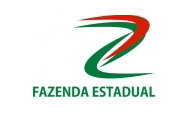 O Produtor emite nota fiscal, indicando como destinatário o adquirente.
Natureza da operação: “Venda”
No campo “dados adicionais” indicar a palavra “diferido”.
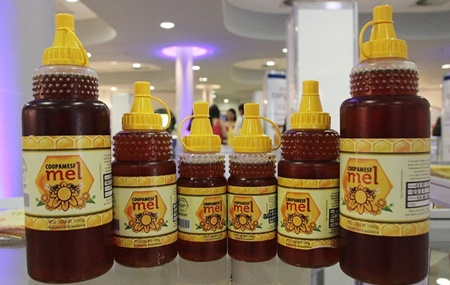 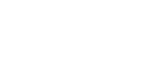 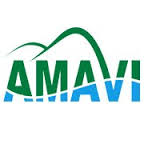 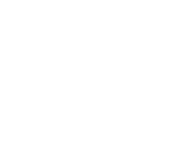 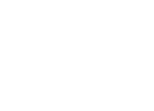 As vendas do produtor com Nota Fiscal 
Feiras e Venda Ambulante
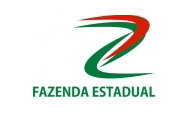 O Produtor emite nota fiscal de remessa, indicando ele próprio como destinatário.
Natureza da operação: “A vender”.
Constar no corpo da nota fiscal:
o local da feira ou da venda ambulante.
Isento – Microprodutor Primário.
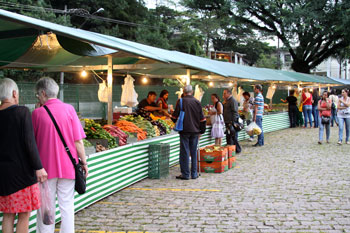 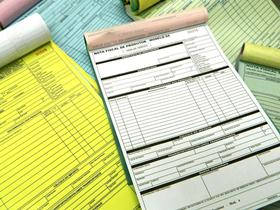 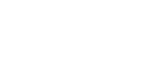 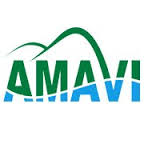 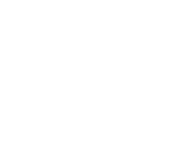 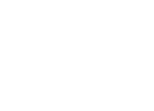 As vendas do produtor com Nota Fiscal 
Feiras e Venda Ambulante
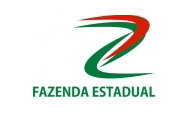 Após as vendas, emitir nota fiscal do que foi vendido, indicando:
Como destinatário, o próprio apicultor.
O número da nota fiscal de remessa.
Natureza da operação: Vendas a consumidor final.
Com isenção de ICMS.
Dispensada a contranota.
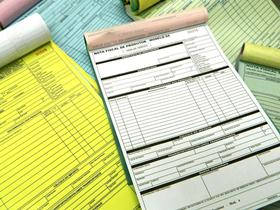 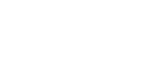 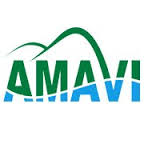 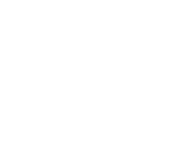 Produtor PrimárioUma síntese
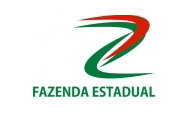 Comércio
Diferido
Indústria
Consumidor
       Final
Isento
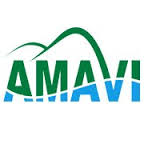 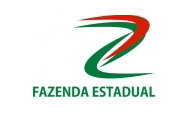 A nota fiscal de produtor noturismo rural
A possibilidade de documentar o serviço de hospedagem na nota fiscal de produtor.

Esta possibilidade só é possível na Nota Fiscal de Produtor Eletrônica.
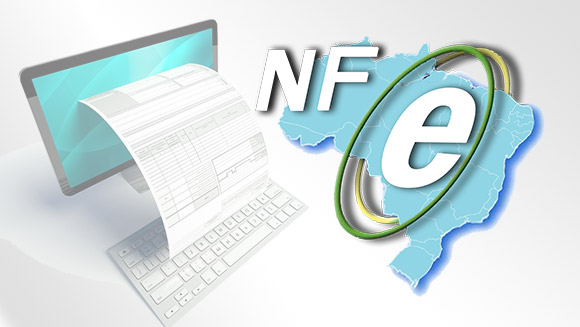 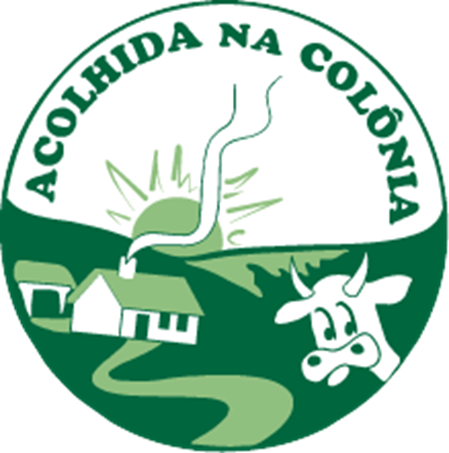 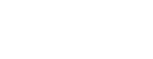 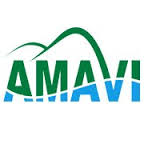 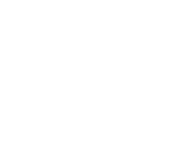 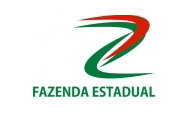 PRODUTOR PRIMÁRIO
NOTA FISCAL DE PRODUTOR
ELETRÔNICA
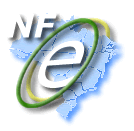 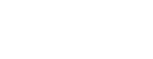 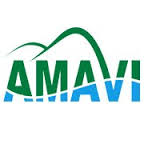 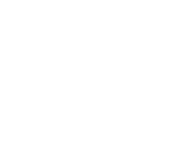 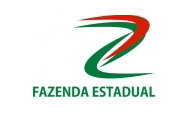 COMO FUNCIONA NA PRÁTICA
AGRICULTOR
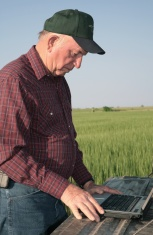 EMISSÃO DA NFP-E
NFP-E AUTORIZADA
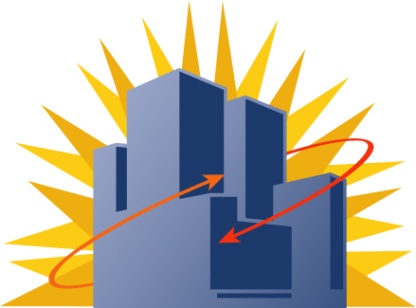 SEF - SC
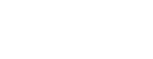 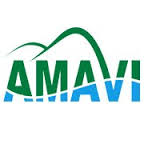 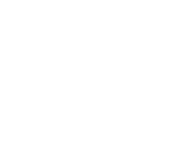 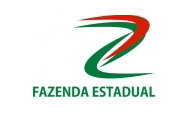 COMO FAÇO PARA ME
CADASTRAR?
DUAS ALTERNATIVAS:

ACESSANDO AO SISTEMA DA SECRETARIA DA FAZENDA.
 
UNIDADE CONVENIADA DO MUNICÍPIO.
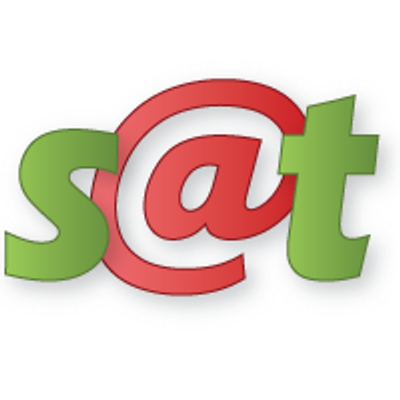 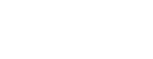 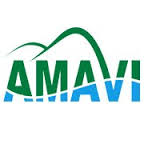 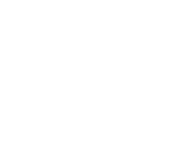 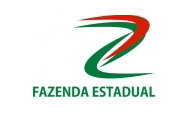 POSSO EMPRESTAR A 
SENHA DE ACESSO?
NÃO, O AGRICULTOR É RESPONSÁVEL PELO USO INDEVIDO DA NFP-E.
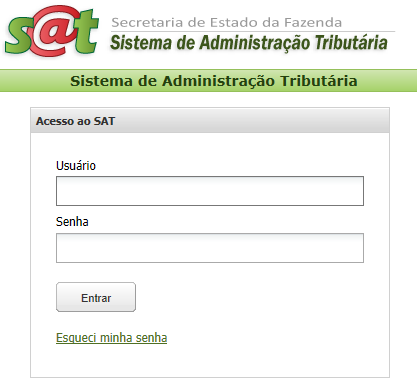 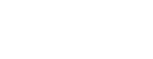 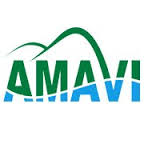 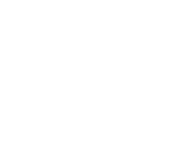 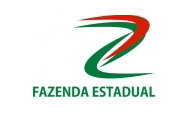 PARA QUE SITUAÇÕES É 
OBRIGATÓRIA
A NOTA FISCAL DE PROUTOR ELETRÔNICA É OBRIGATÓRIA SOMENTE PARA DOCUMENTAR AS VENDAS REALILZADAS PARA OUTROS ESTADOS.
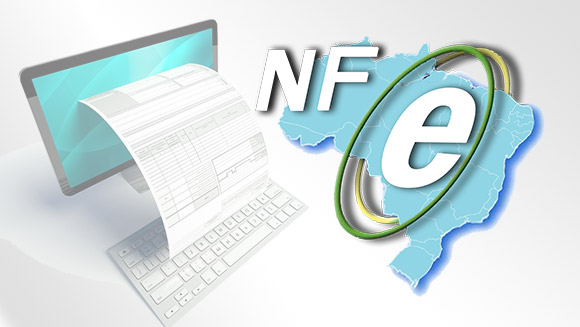 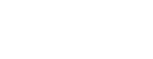 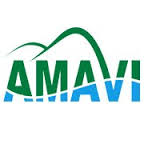 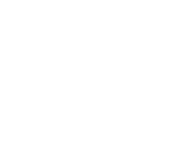 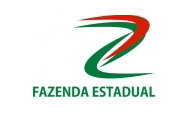 NA PROPRIEDADE NÃO TEM ACESSO À INTERNET. O QUE FAZER?
EMITIR NOTA FISCAL DE PRODUTOR PARA DOCUMENTAR O TRANSPORTE ATÉ O LOCAL DE ACESSO À INTERNET.
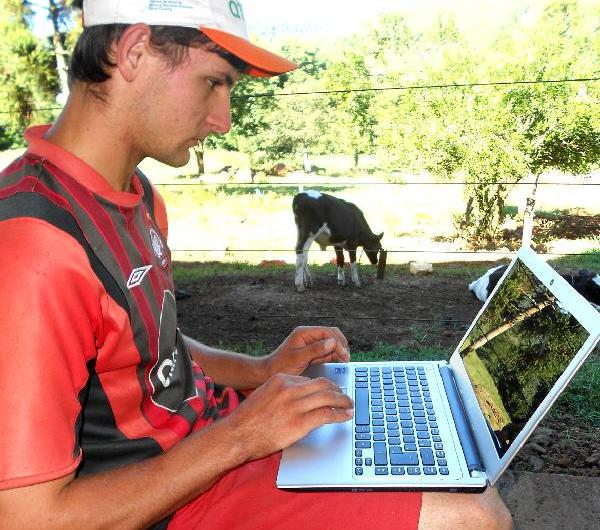 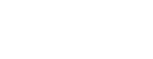 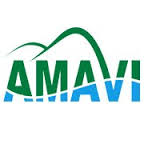 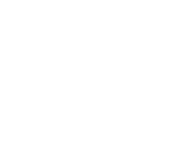 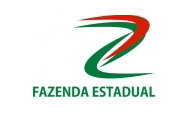 PERDI A SENHA DE ACESSO. 
O QUE FAZER?
NO LOCAL DE ACESSO HÁ UM LINK PARA CLICAR E SOLICITAR NOVA SENHA QUE SERÁ ENVIADA PARA O SEU EMAIL.
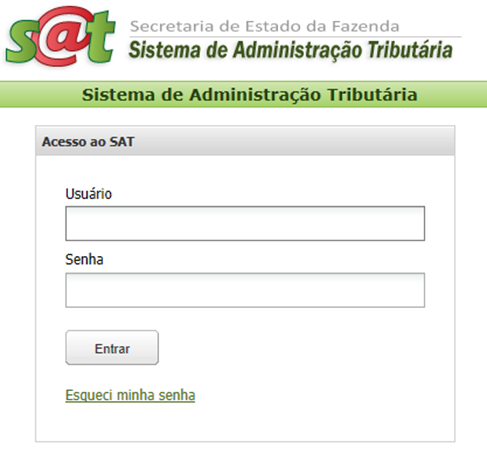 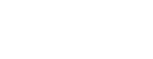 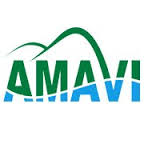 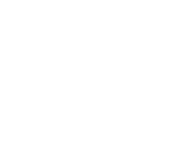 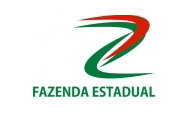 A NOTA FISCAL EM PAPEL 
E ELETRÔNICA
POSSO USAR A NOTA FISCAL DE PRODUTOR EM PAPEL E PARA FORA DO ESTADO A NOTA FISCAL DE PRODUTOR ELETRÔNICA?

RESPOSTA: NÃO É PROIBIDO, MAS O IDEAL É QUE O PRODUTOR COMECE A SE HABITUAR A UTILIZAR SÓ A NOTA FISCAL DE PRODUTOR ELETRÔNICA.
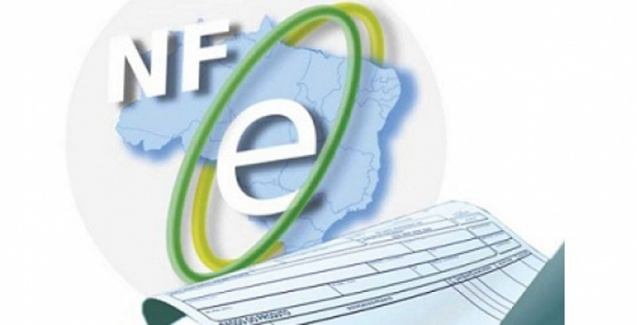 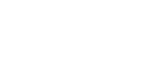 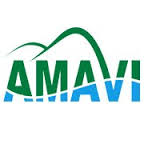 U
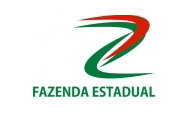 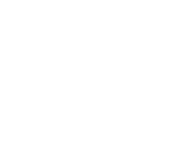 PRODUTOR PRIMÁRIO
TRANSFERÊNCIA DE CRÉDITO
ICMS
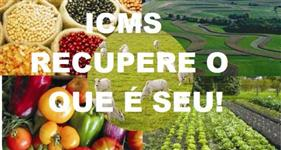 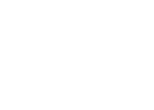 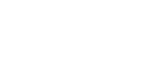 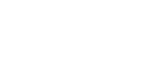 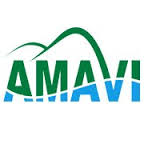 U
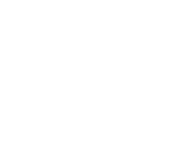 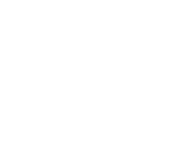 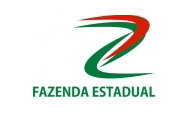 O que é crédito de ICMS?
Insumos
Agricultor compra
Com ICMS 
Destacado
na Nota Fiscal
Máquinas
Implementos
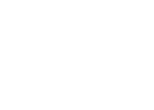 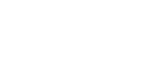 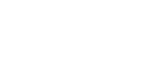 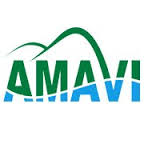 U
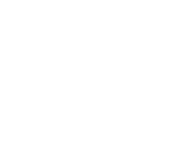 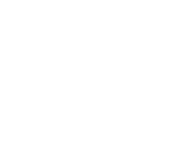 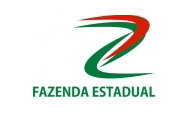 O que é transferência de crédito
Produtor Primário
É uma sistemática que permite ao agricultor transferir o crédito do imposto que está destacado nas notas fiscais de compras de produtos que são utilizados na atividade rural.
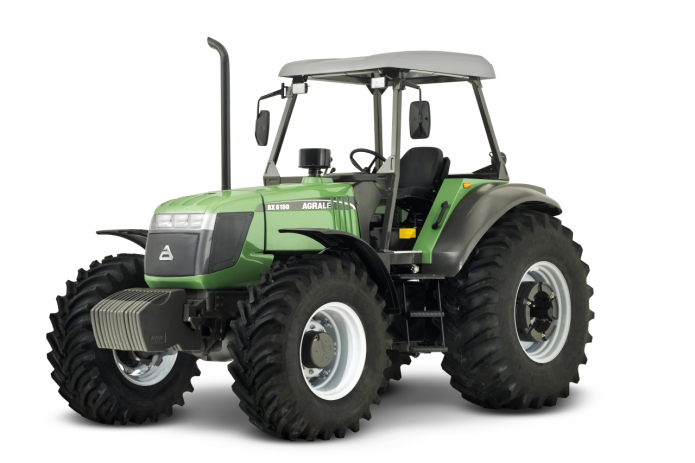 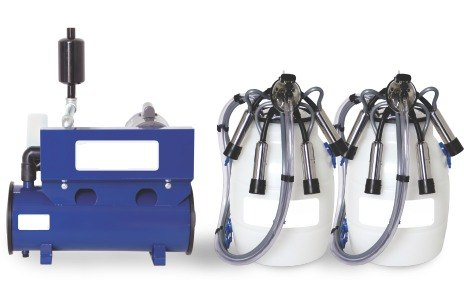 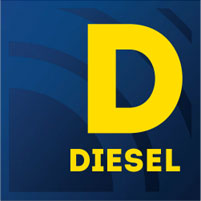 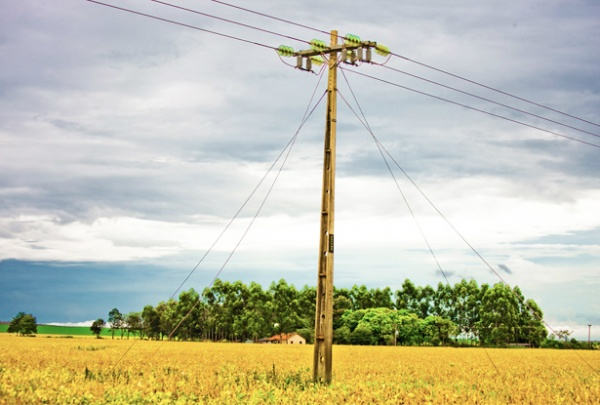 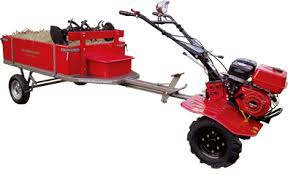 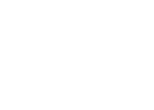 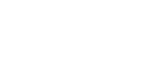 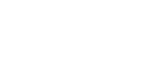 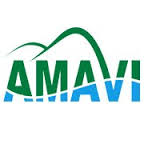 U
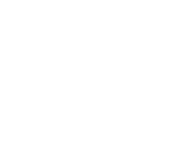 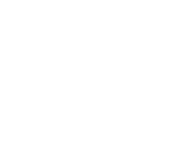 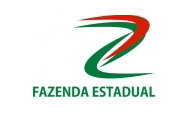 Quem tem direito à 
transferência de crédito
Só terá direito à transferência de crédito se o produto vendido pelo agricultor será tributado pelo imposto.
Um exemplo:
Agricultor vende feijão para um cerealista. Neste caso o cerealista irá tributar o feijão na venda. Por isso, o agricultor terá direito a transferir o crédito do que usou na produção do feijão.
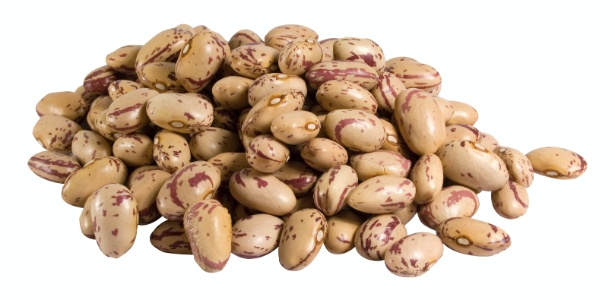 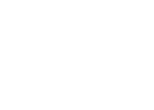 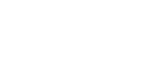 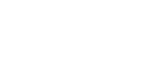 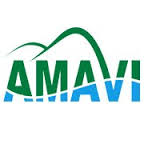 U
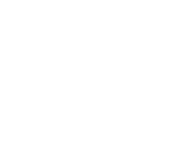 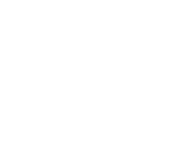 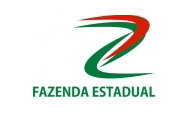 Para quem pode ser 
transferido o crédito
O crédito pode ser transferido para o comprador da produção.
Se for um Microprodutor ele poderá transferir o crédito para outras empresas.
Empresa 
Compradora 
ou para
terceiros
Agricultor
Transfere para a
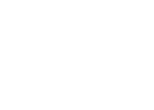 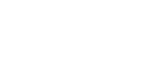 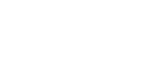 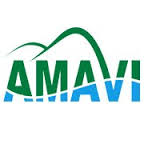 U
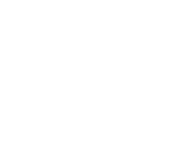 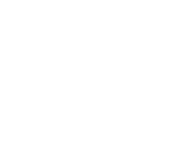 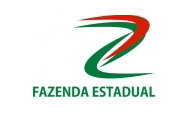 Qual o limite que pode ser 
transferido por ano?
O limite que pode ser transferido é 10% do valor da produção que foi vendida.





Esse limite é o valor das vendas que são tributadas.
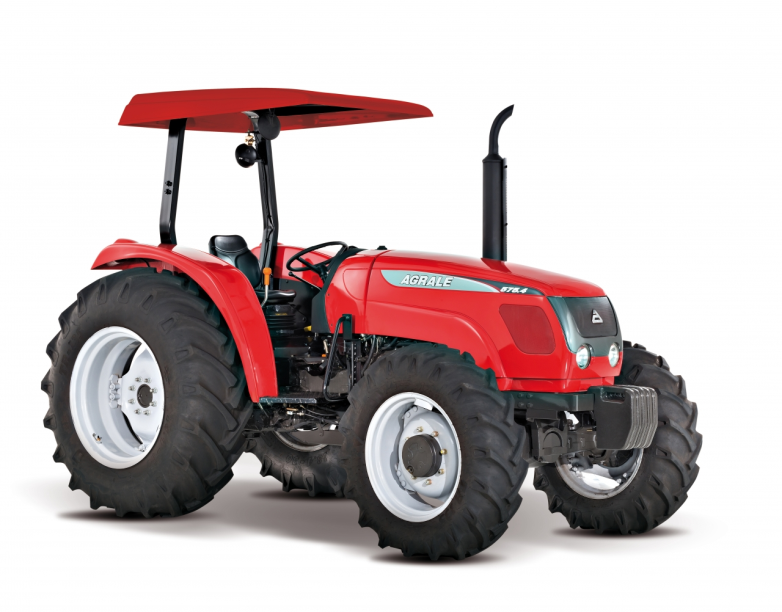 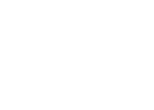 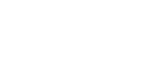 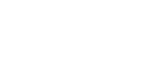 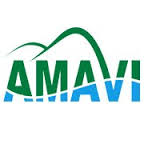 U
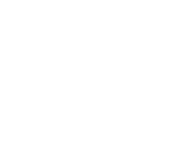 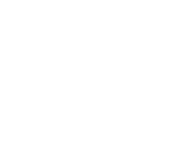 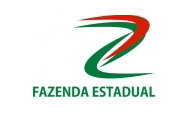 A transferência de crédito do
Microprodutor
O que muda na transferência de crédito: 
Pode transferir até R$ 5.000,00 por ano.
Pode transferir para terceiros para compra de produtos a serem usados na atividade rural.
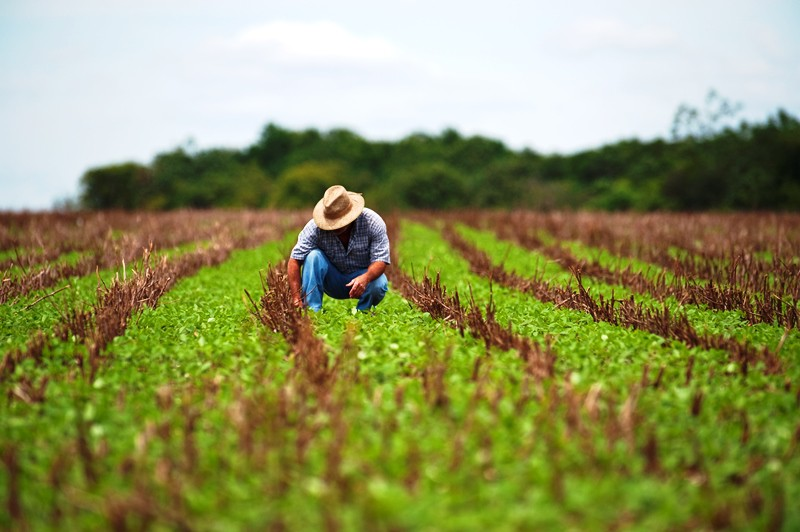 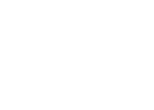 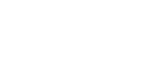 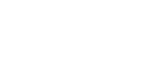 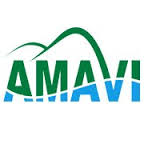 U
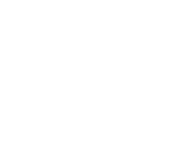 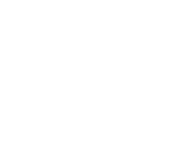 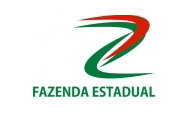 Pergunta 1
Transferência de crédito
Vendi R$ 30.000,00 de fumo. Tenho direito a transferir o crédito da compra de uma máquina utilizada na produção com R$ 1.000,00 de imposto na nota fiscal?
Sim, tem direito a transferir o crédito porque fumo é um produto tributado.
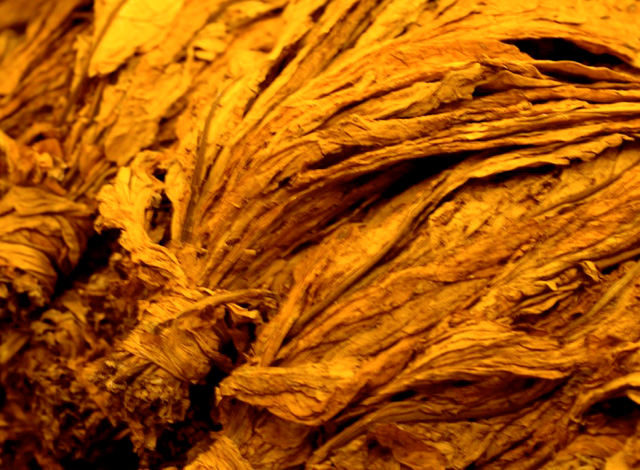 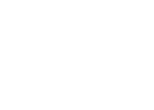 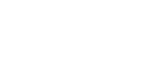 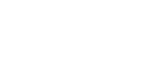 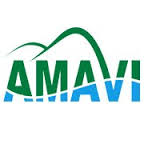 U
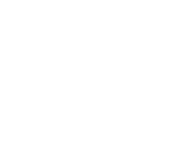 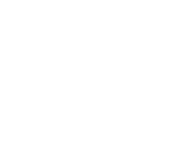 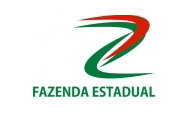 Pergunta 2
Transferência de crédito
Vendi R$ 50.000,00 de cebola. Tenho direito a transferir o crédito da compra de uma máquina utilizada na produção com R$ 4.000,00 de imposto na nota fiscal?
Não tem direito a transferir o crédito porque cebola é um produto isento de ICMS.
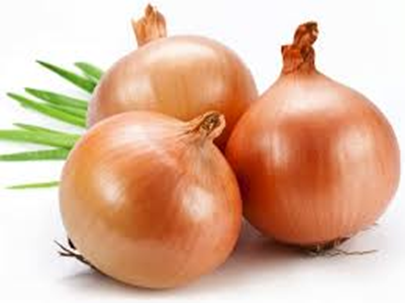 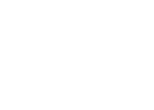 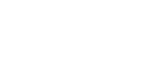 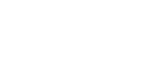 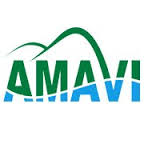 U
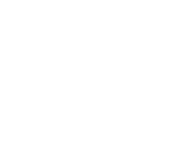 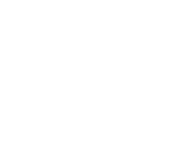 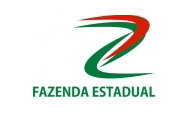 Pergunta 3
Transferência de crédito
Vendi R$ 30.000,00 de soja e R$ 30.000,00 de cebola. Tenho direito a transferir o crédito da compra de uma máquina usada na produção de soja e cebola com R$ 4.000,00 de imposto na nota fiscal?
Sim, tem direito a transferir o crédito, mas na proporção, porque metade da produção vendida (cebola) é isenta do ICMS.
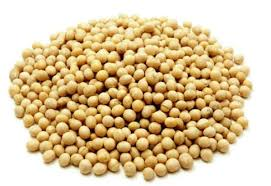 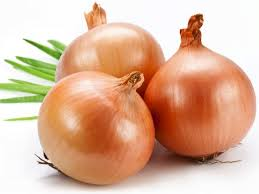 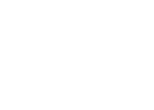 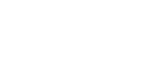 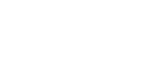 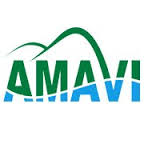 U
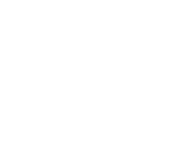 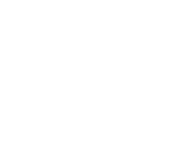 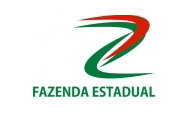 Pergunta 5
Transferência de crédito
Sou um Microprodutor e vendi R$ 60.000,00 de fumo nesse ano e tenho R$ 7.000,00 de crédito de ICMS numa nota fiscal de compra de um trator. Quanto posso transferir nesse ano?
Apenas R$ 5.000,00 nesse ano, mas tenho a possibilidade de transferir os R$ 2.000,00 restantes no próximo ano.
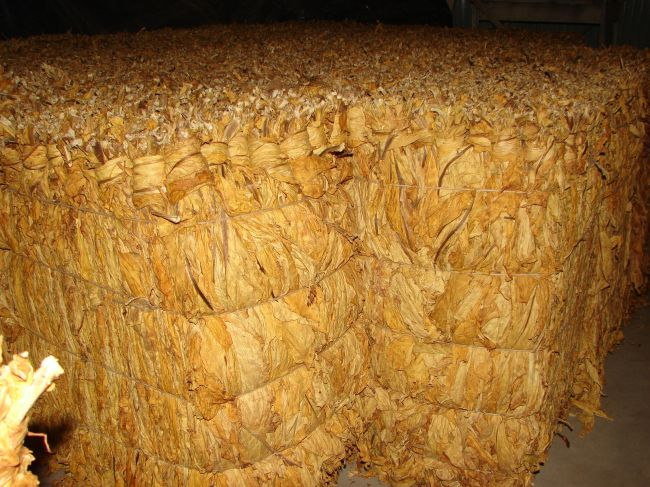 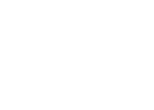 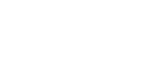 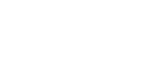 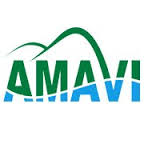 U
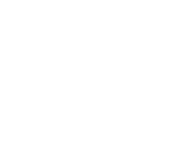 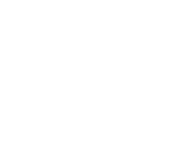 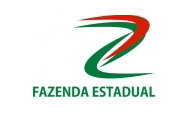 Pergunta 6
Transferência de crédito
Tenho notas fiscais de óleo diesel usado no trator que é utilizado na produção de soja. Tenho direito ao crédito?
Sim, o óleo diesel usado em máquina que é utilizada na produção permite transferir o crédito.
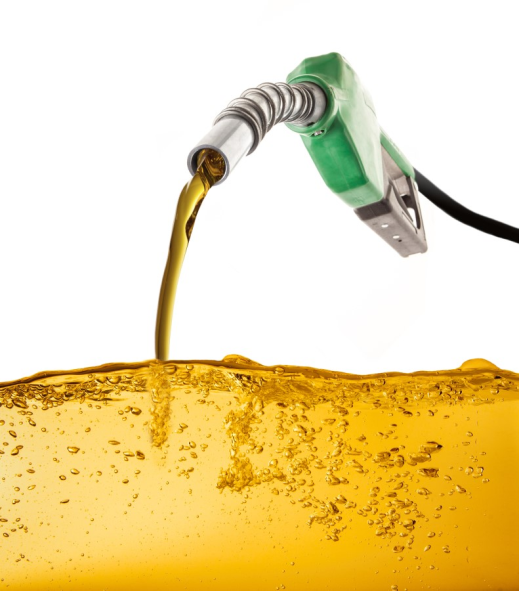 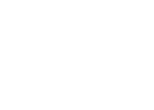 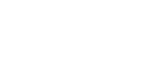 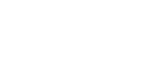 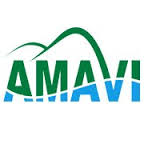 U
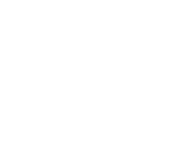 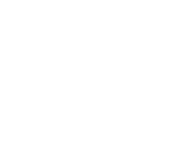 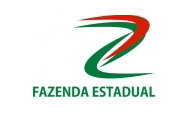 Pergunta 7
Transferência de crédito
Se uso energia elétrica na atividade rural tenho direito a transferir o crédito da conta de luz?
Sim, desde que comprovado o uso na atividade rural.
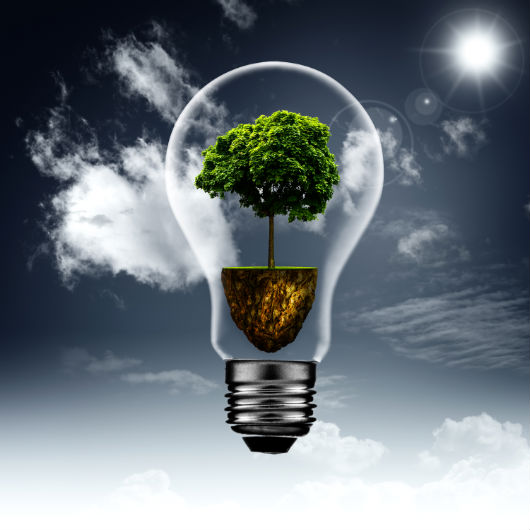 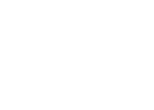 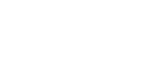 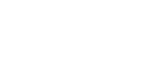 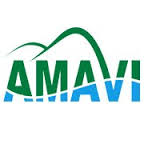 U
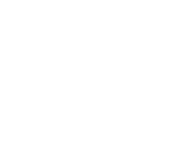 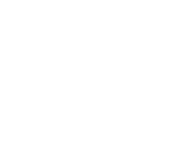 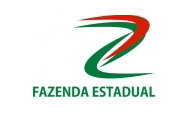 Pergunta 8
Transferência de crédito
Em regra, que produtos produzidos na propriedade não me permitem transferir crédito de ICMS?
Produção de suínos.
Produção de cebola.
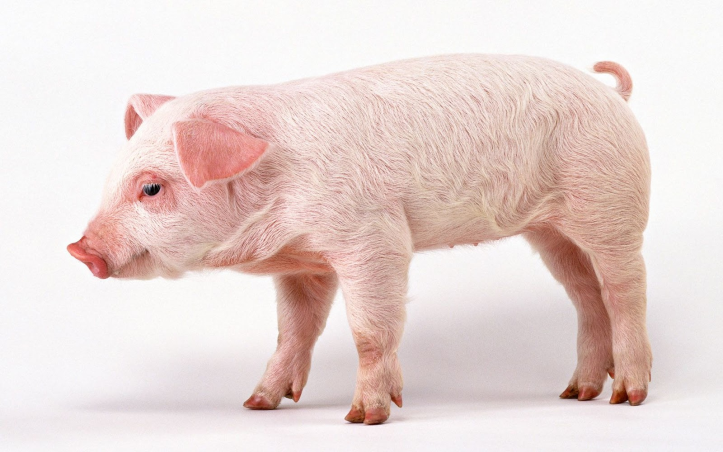 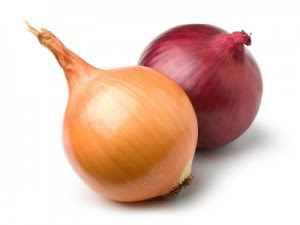 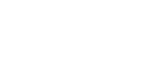 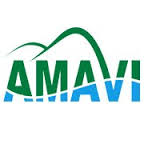 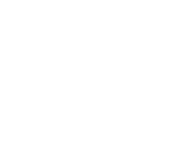 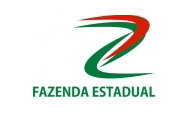 Como fazer para requerero crédito
Apresentar na Gerência Regional:
Requerimento e taxa de serviços gerais 
Notas fiscais da compra dos bens e insumos.
Contra-notas da venda da produção.
Declaração do comprador da produção aceitando o crédito do imposto.
Demonstrativo dos créditos acumulados.
Em geral, o comprador prepara os documentos para o agricultor e encaminha à Gerência da Fazenda.
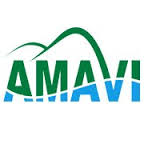 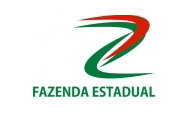 AMAVI - SEF
“Você deve ser a mudança que gostaria de ver no mundo.” 
Mahatma Gandhi
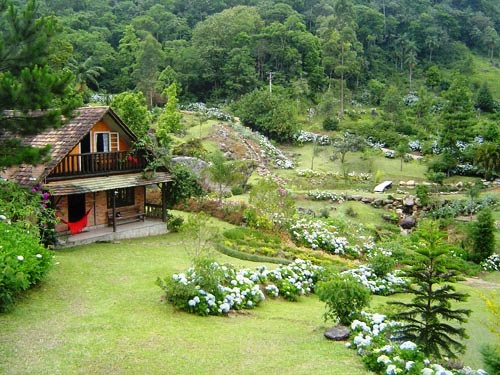